Novas Oportunidades de Investimentos no Setor Brasileiro da Saúde com a abertura para o capital estrangeiro
Simpósio Sejubra Brasil/Alemanha
20 de setembro de 2015
Características do sistema de saúde brasileiro
Projeção dos gastos: O Brasil deve gastar 10% do PIB em cuidados de saúde em 2015. A maior parte do aumento recaiu sobre o setor privado, responsável por cerca de 6 de cada 10 reais despendidos.

Novos consumidores: O crescimento dos usuários dos planos de saúde foi equivalente a taxa média de 4,1% no período de 2008 e 2013, agregando 8 milhões de novos usuários, totalizando em 2013 o montante de 50,8 milhões de vidas cobertas por plano de saúde, o que corresponde a 25% da população brasileira.

Custos elevados: As despesas hospitalares representam 70% dos custos com saúde no Brasil,  segundo dados do Banco Mundial. As principais despesas incorridas pelas Operadoras de Planos de Saúde são: internações (50%), exames (22%) e consultas (18%).

Déficit de leitos: O mercado hospitalar é composto por 6 mil hospitais que dispõem em média de 70 leitos por estabelecimento; o número ideal seria de 150 a 250 leitos, segundo dados do Banco Mundial.
2
Desafios para o setor de saúde
3
M&A no setor brasileiro da saúde
O setor de saúde ficou entre os mais ativos por número de transações e atratividade de investidores estrangeiros em janeiro e maio de 2015
Maio/2015
Janeiro/2015
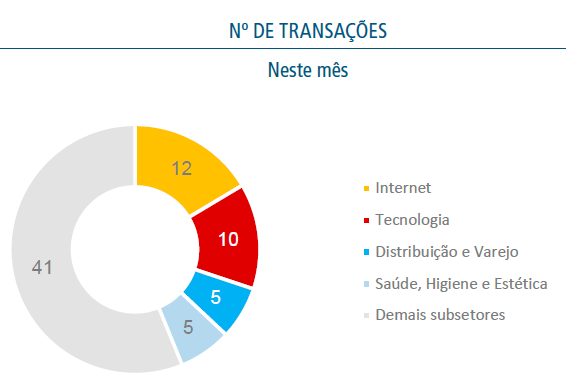 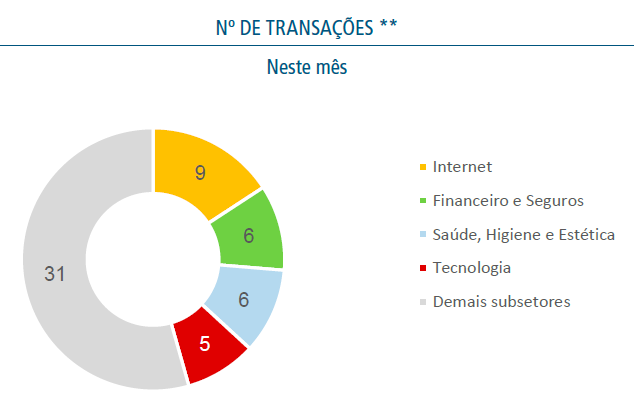 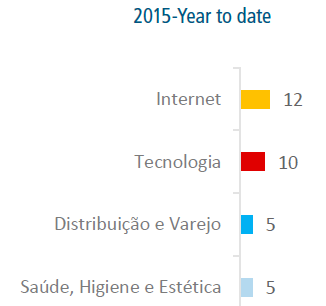 Fonte: Relatório Mensal Brasil - Transaction Trade Record Latin America
4
Desenvolvimento do Setor da Saúde no Brasil
A saúde no Brasil está disciplinada nos artigos 196 a 200 da Constituição Federal/1988 (“CF/88”).
O Poder Público atuava como principal provedor da garantia à saúde aos cidadãos, limitando-se aos serviços públicos essenciais de assistência médica-hospitalar.
De forma complementar ao SUS, a iniciativa privada passou a exercer um papel fundamental na saúde em sentido amplo, assumindo o caráter de atividade econômica. 
A saúde passou a abranger um conceito extenso de assistência, incluindo outras atividades auxiliares relacionadas à saúde e qualidade de vida, passando a ser composto por diversos subsetores complexos:
Fornecedores
Indústria medicamentos
Indústria equipamentos
Distribuidores
Varejo
Pagador
Seguradoras
Medicina de Grupo
Cooperativa
Planos de saúde
Assistência 
Saúde
Diversos
Informática em saúde
Conectividade
E-Procurement
Disease Management
Corretores
Gestão de benefícios
 Serviços
Provedores
Hospitais
Diagnósticos
 Atendimento Pré-hospitalar
Home-Care
Outros
5
Capital Estrangeiro na Saúde
6
Regra geral: Restrição à participação de estrangeiros na saúde
A CF/88 trouxe uma série de proteções ao capital nacional, restringindo a participação de estrangeiros em alguns segmentos da economia por questões de interesse nacional e soberania, dentre os quais se enquadra o setor da saúde.

A maioria dos segmentos afetados originalmente pela CF/88 foram reformados no sentido de eliminar tais restrições, remanescendo intacta a vedação à participação estrangeira na assistência à saúde conforme Artigo 199, §3º, da CF/88:





A vedação constitucional é relativa por admitir que a legislação ordinária autorize a participação estrangeira em situações excepcionais, previstas em lei.
Art. 199. A assistência à saúde é livre à iniciativa privada. 
§ 3º - É vedada a participação direta ou indireta de empresas ou capitais estrangeiros na assistência à saúde no País, salvo nos casos previstos em lei.
7
Planos de Saúde Privados
A Lei 9.656/1998 estabelece que: “ As pessoas físicas ou jurídicas residentes ou domiciliadas no exterior podem constituir ou participar do capital, ou do aumento do capital, de pessoas jurídicas de direito privado constituídas sob as leis brasileiras para operar planos privados de assistência à saúde.”

As sociedades de Planos de Saúde estão sujeitas ao controle da Agência Nacional de Saúde Suplementar (“ANS”), de modo que para obterem a autorização de funcionamento é necessário dispor de rede hospitalar própria (ou por meio de terceiros) – Artigo 8º da Lei 9.656/1998.

As operações com participação estrangeira utilizam as sociedades de Planos de Saúde como veículo para entrada de investimentos estrangeiros nos hospitais verticalizados. Tais operações que resultam em transferência de controle societário estão sujeitas à aprovação prévia da ANS.
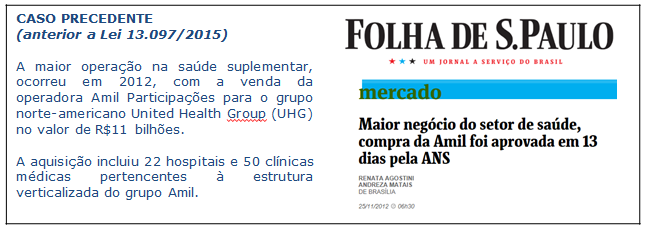 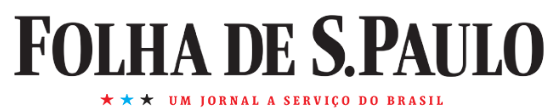 8
Principais “cases” da saúde antes da Lei 13.097/2015
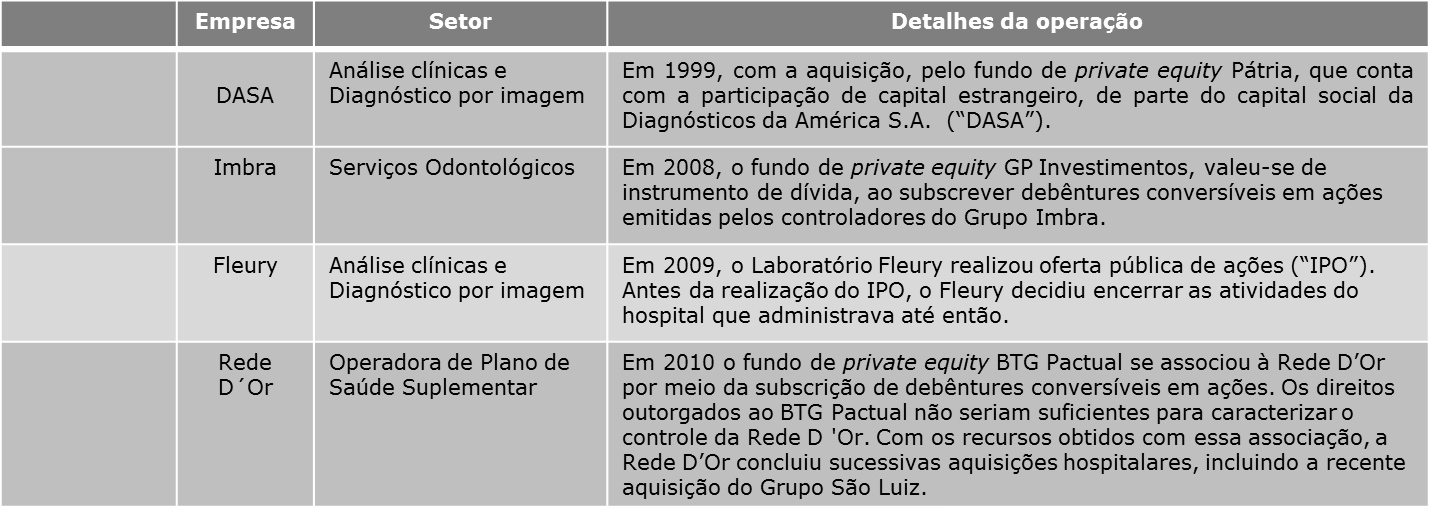 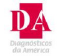 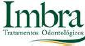 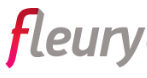 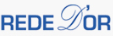 9
Panorama Legal anterior a Lei 13.097/2015
Regra Geral de restrição à participação estrangeira no setor brasileiro da saúde
Constituição Federal 1988
Art. 199. A assistência à saúde é livre à iniciativa privada. 
§ 3º - É vedada a participação direta ou indireta de empresas ou capitais estrangeiros na assistência à saúde no País, salvo nos casos previstos em lei.
Antes da Lei 13.097/2015  (19.01.2015)
Hipóteses excepcionais da lei-infraconstitucional
Lei 8.080, de 19.09.1990 – Artigo 23 §2º 
(Doações e assistência sem fins lucrativos):
doações de organismos internacionais vinculados à Organização das Nações Unidas, de entidades de cooperação técnica e de financiamento e empréstimos.

serviços de saúde mantidos, sem finalidade lucrativa, por empresas, para atendimento de seus empregados e dependentes, sem qualquer ônus para a seguridade social.
Lei 8.656, de 03.06.1998– 
Artigo 1º, §3º (Planos de Saúde):
pessoas jurídicas de direito privado constituídas sob as leis brasileiras para operar planos privados de assistência à saúde.
Lei 9.263, de 12.01.1996 – Artigo 7º:
ações e pesquisas de planejamento familiar, desde que autorizadas, fiscalizadas e controladas pelo órgão de direção nacional do Sistema Único de Saúde.
10
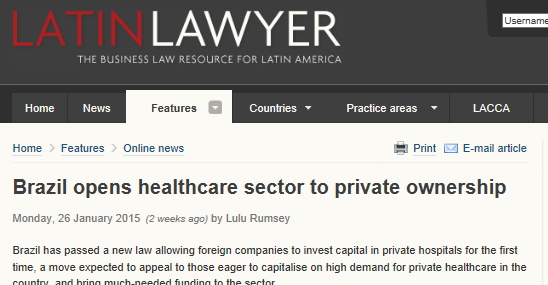 Em 20.01.2015, foi publicada a Lei 13.097, que teve sua origem na conversão da Medida Provisória no. 656/2014, passou a autorizar expressamente a participação de capital estrangeiro em certas atividades de assistência e apoio à saúde no Brasil.
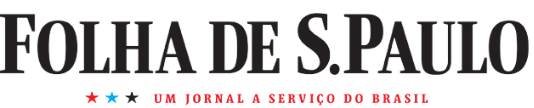 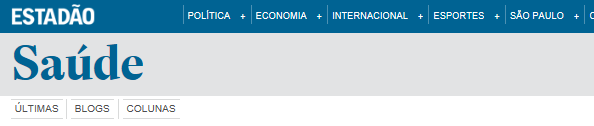 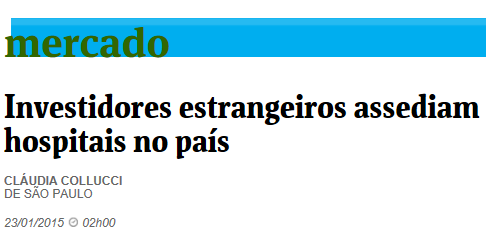 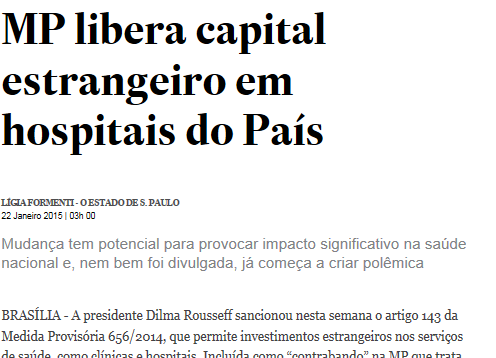 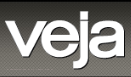 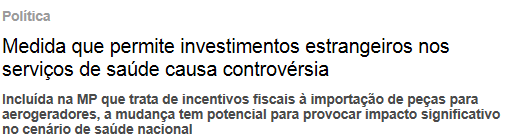 11
Novas oportunidades de negócios permitidas pela Lei 13.097/2015
A publicação da Lei 13.097/2015, incluiu outros 32 assuntos alheios na conversão da Medida Provisória 656/2014, implementando alterações no aspecto da participação estrangeira na saúde que vinham sendo discutidas no Congresso Nacional no âmbito do Projeto de Lei 259/2009.
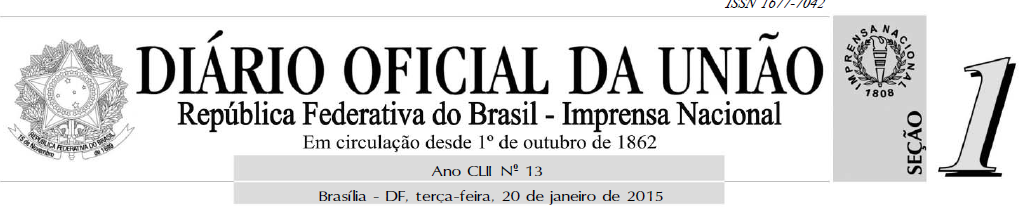 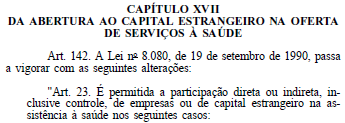 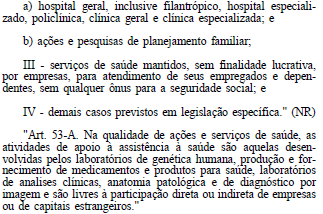 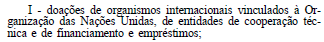 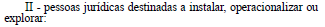 12
Atual cenário da saúde a partir da Lei 13.097/2015
Inclusão das atividades de assistência médica e hospitalar, nas quais passou a ser permitida a participação de capital estrangeiro, tais como: hospitais (incluindo filantrópicos), policlínicas, clínicas geral e especializada.

Autoriza expressamente as atividades de apoio à saúde sobre as quais não se aplicava a vedação constitucional, tais como: laboratórios de genética humana, produção e fornecimento de medicamentos e produtos para saúde, laboratórios de análises clínicas (hemoterapia, , anatomia patológica e de diagnóstico por imagem (radiologia, ressonância magnética e nuclear, tomografia, ultrassonografia, angiografia, método ótico - endoscopia e registro gráfico - ECG e EEG)


Permanência da autorização para as atividades anteriormente permitidas por lei específica: (i) Planos privados de assistência à saúde – Lei 9.656/1998; (ii) Serviços de saúde sem finalidade lucrativa – Lei 8.080/1990; (iii) Doações de organismos internacionais vinculados à ONU - Lei 8.080/1990; e (iv) Ações e pesquisa de planejamento familiar – Lei 9.263/1996.
13
Desdobramentos da Lei 13.097/2015
ADI 5.239, de 11.02.2015
Apresentada no STF pela Confederação Nacional dos Trabalhadores Liberais Universitários (“CNTU”) alegando que a nova legislação passou a permitir a presença do capital estrangeiro em todas as áreas compreendidas pela assistência à saúde, transformando a regra excepcional uma norma geral. Tal alegação está baseada no Parecer da AGU recomendando à Presidenta da República o veto parcial do artigo 142 da Lei 13.097/2015. 

Nenhuma decisão foi proferida, até o momento, pela Ministra Relatora Rosa Webber e já houve manifestações favoráveis à constitucionalidade da nova lei pela própria AGU, Consultor-Geral da União e do Senado Federal.

Projeto de Lei (“PL”) 1.721, de 28.05.2015
Apresentado na Câmara dos Deputados, pela Deputada Jandira Feghali (PCdoB-RJ), para revogar as inovações da Lei 13.097/2015. O PL tramita no procedimento comum e aguarda análise da Comissão de Seguridade Social e Família (CSSF).

Há outro PL 6.482/200, na Câmara dos Deputados, para permitir a participação estrangeira restritamente para os serviços de saúde considerados de alta complexidade. O PL está aguardando há 10 anos ser incluído na pauta de discussão do plenário.

Projeto de Lei do Senado (“PLS”) 259, de 16.06.2009
Proposto inicialmente para permitir a participação minoritária de estrangeiro no capital das sociedades de serviços de saúde, exceto hospitais de alta complexidade. O PLS foi aprovado pela Comissão de Assuntos Econômicos com emendas no sentido de autorizar o capital estrangeiro sem limitações de participação e tipos de atendimentos.

Atualmente, o PLS aguarda análise da sua prejudicialidade por conta da Lei 13.097/2015.
14
Timeline da legislação a partir da CF/88
CONSTITUIÇÃO FEDERAL
Art. 199. A assistência à saúde é livre à iniciativa privada.
§ 3º - É vedada a participação direta ou indireta de empresas ou capitais estrangeiros na assistência à saúde no País, salvo nos casos previstos em lei.
PLS 259 - Senado Federal 
(texto emendado)
Permitir a participação de empresas ou de capitais estrangeiros em serviços hospitalares, ambulatoriais e serviços auxiliares de diagnóstico e terapia
PL 6.482 
Câmara dos Deputados
Permitir a participação de capital estrangeiro no  serviço de saúde de alta complexidade
PL 1.721
Câmara dos Deputados
Revogar o Artigo 142 
da Lei 13.097/2015
1988
2002
2009
Mai/2015
Jan/2015
1990
1996
1998
Fev/2015
Exceção à restrição constitucional
ADI 5.239 STF
Inconstitucionalidade da Lei 13.097
Lei 8.080, Artigo 23
Serviços de saúde sem finalidade lucrativa, mantido por empresa para atendimento dos seus empregados e dependentes
Doações de organismos internacionais vinculados à Organização das Nações Unidas (ONU), de entidades de cooperação técnica e de financiamento e empréstimo
Lei 13.097 Artigo 142 
(conversão MP 656/2014)
Novos serviços que passaram a ser permitidos, além daqueles já previstos em leis específicas:
Hospitais gerais, inclusive filantrópico;
Hospitais especializados;
Policlínicas; e
Clínicas gerais e especializadas
Lei 9.263
Artigo 7º
Ações e pesquisa de planejamento familiar
Lei 9.656
Artigo 3º
Planos de assistência à saúde suplementar
15
Operações implementadas após a Lei 13.097/2015
Fonte: pesquisa às informações públicas no site do CADE
16
Investimentos estrangeiros na Rede D´Or após a Lei 13.097/2015
Fonte: pesquisa às informações públicas no site do CADE e notícias divulgadas na mídia
17
Investimento estrangeiro em clínica médica após a Lei 13.097/2015
Fonte: pesquisa às informações públicas no site do CADE e notícias divulgadas na mídia
18
Mecanismo alternativo para captação de recursos pelo setor hospitalar
Capitalização de recursos estrangeiros por hospitais através da venda de imóveis, destinados ao seu funcionamento, para o Fundo de Investimentos especializados no setor imobiliário. 
A operação é instrumentalizada por meio de contrato de locação (semelhante ao shoppings centers). O pagamento da venda decorre de alugueres mensais ou por percentual de participação do faturamento do hospital. O prazo da locação  por período longo (25 anos ou mais).
Esta estrutura tem a vantagem de não conferir participação no capital social, mas há risco de inadimplência e complicações jurídicas.
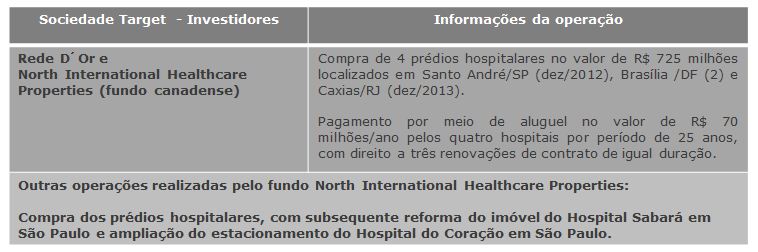 Fonte: http://saudebusiness365.com.br/noticias/detalhe/41513/northwest-compra-hospitais-da-rede-dor-por-r-725-mi
19
PPPs em Hospitais no Brasil
A Administração Pública encontrou nas parcerias público-privadas um mecanismo útil, que pode atrair investimentos privados e proporcionar cooperação entre setores públicos e privados para cumprir políticas de saúde, especialmente aquelas visando a construção e operação de hospitais públicos.

Veja a seguir um resumo das mais recentes PPPs em hospitais desenvolvidas no Brasil.
20
PPPs em Hospital – Hospital do Subúrbio (Salvador – Bahia)
O Hospital do Subúrbio, localizado em Salvador (BA), é a primeira facilidade de saúde pública implementada por meio de uma parceria público-privada no Brasil.
Mais que isso, é na verdade o primeiro projeto brasileiro de PPP em todo o setor de saúde pública.
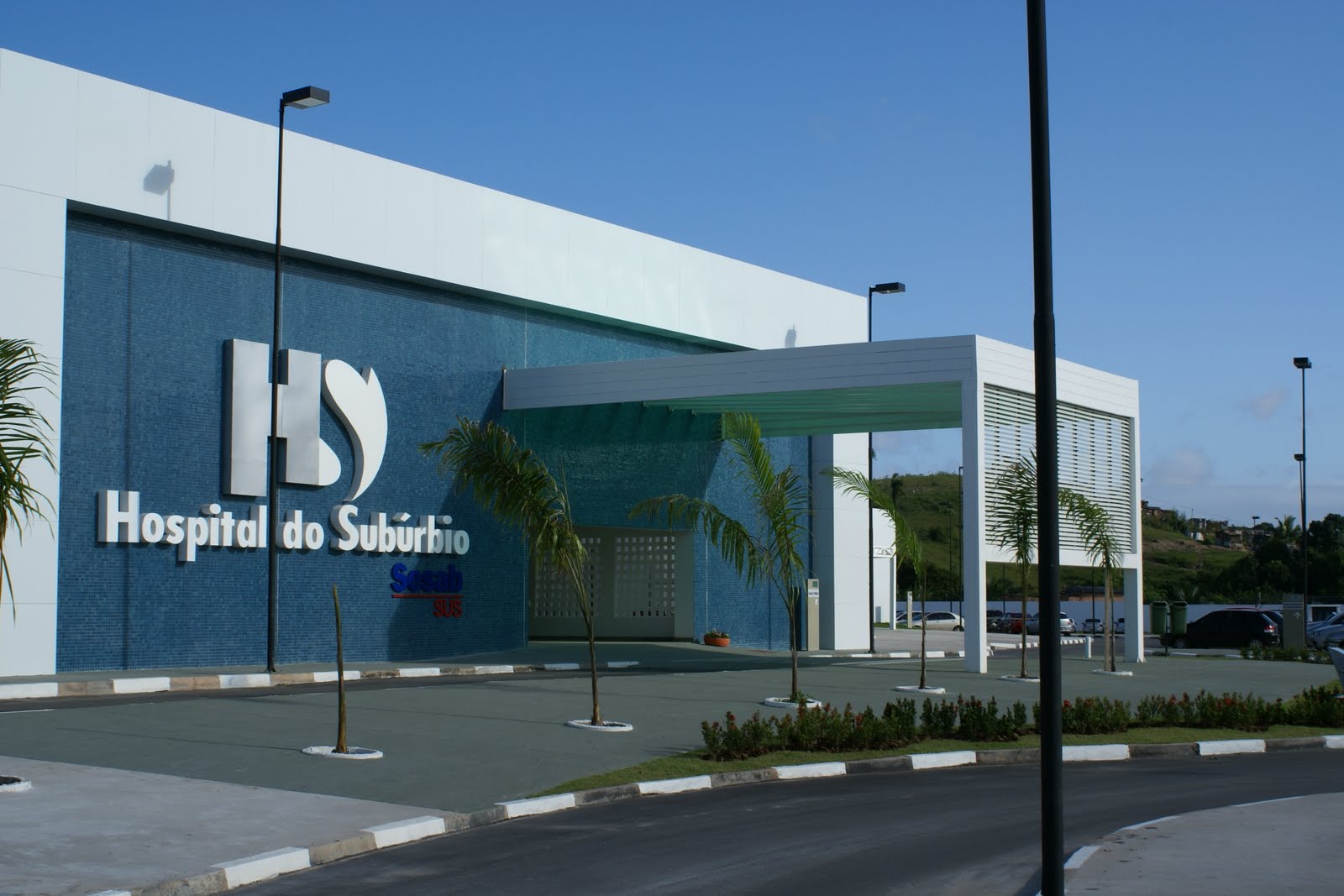 Termo: 10 anos

Valor do Contrato: R$ 1.035.000.000,00

Investimentos:

Concessionária: Prodal Saúde S.A. (Consórcio)

Objeto: gestão dos serviços hospitalares e manutenção geral
21
PPPs em Hospital – Sorocaba, São Paulo e São José dos Campos – São Paulo
Termo: 20 anos
Valor do Contrato: R$ 4.021.724.750,87
Investimentos estimados: R$ 793.316.490,78
Concessionária: Inova Saúde Sorocaba  SPE S.A. e Inova Saúde São Paulo SPE S.A. (Construcap - CCPS Engenharia e Comércio S.A.)
Objeto: Inova Saúde Sorocaba  SPE S.A. e Inova Saúde São Paulo SPE S.A. (Construcap - CCPS Engenharia e Comércio S.A.)
Hospital Estadual de Sorocaba 		    	     Hospital Pérola Byngton                                   Hospital Estadual de São José dos Campos
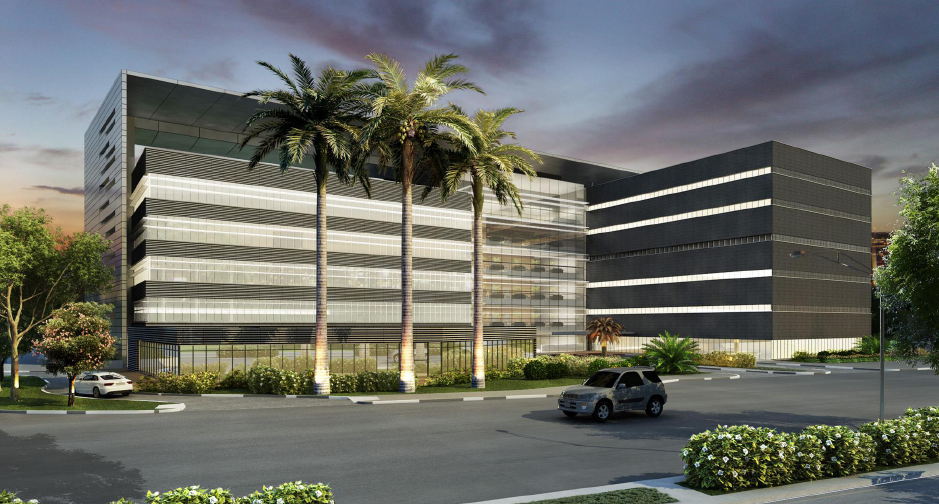 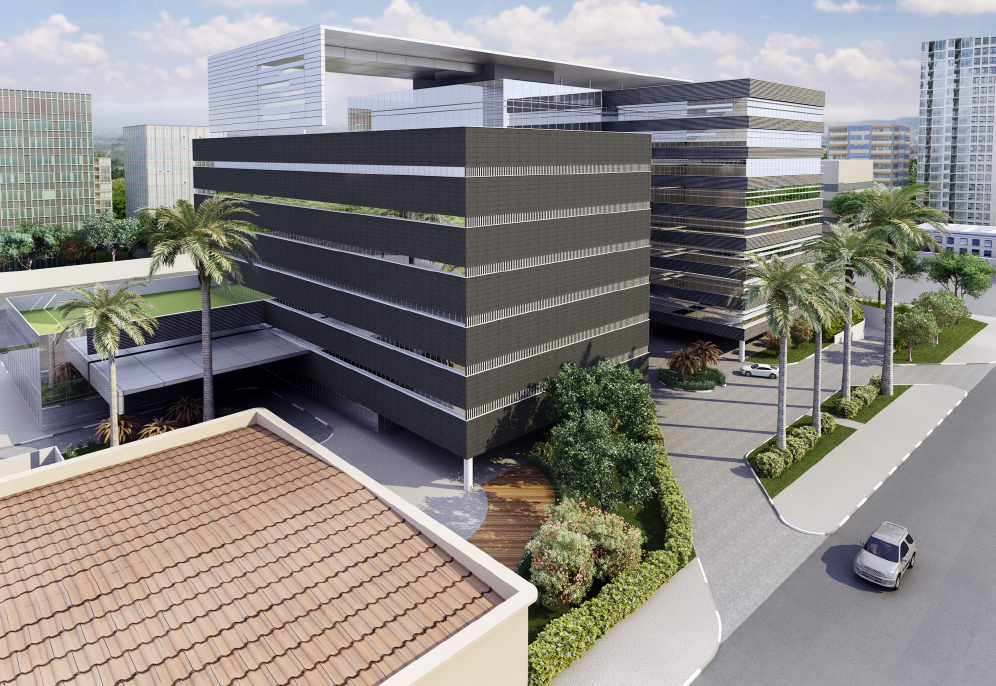 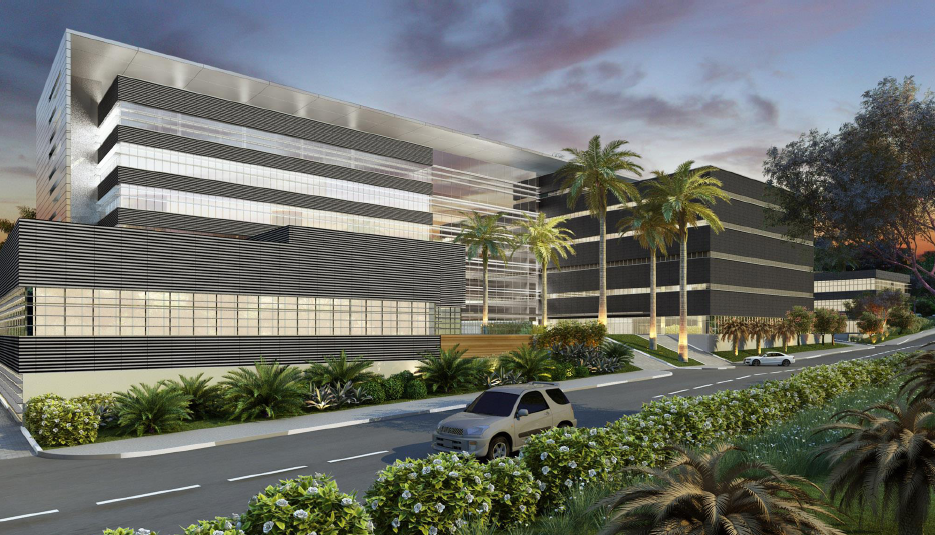 Sorocaba					   São Paulo					  São José dos Campos
22
PPPs em Hospital – Hospital Metropolitano (Belo Horizonte – MG)
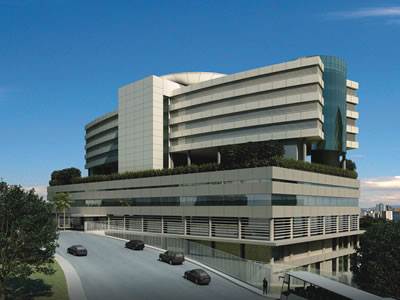 Termo: 20 anos

Valor do contrato: R$ 416.443.637,38

Investimentos: R$ 160 milhões

Concessionária: Novo Metropolitano S/A (Andrade Gutierrez, Gocil e Vivante)

Objeto: construção e gestão de serviços hospitalares
23
PPPs em Hospital – Hospital Regional Metropolitano de Ceará (Maracanaú – Ceará)
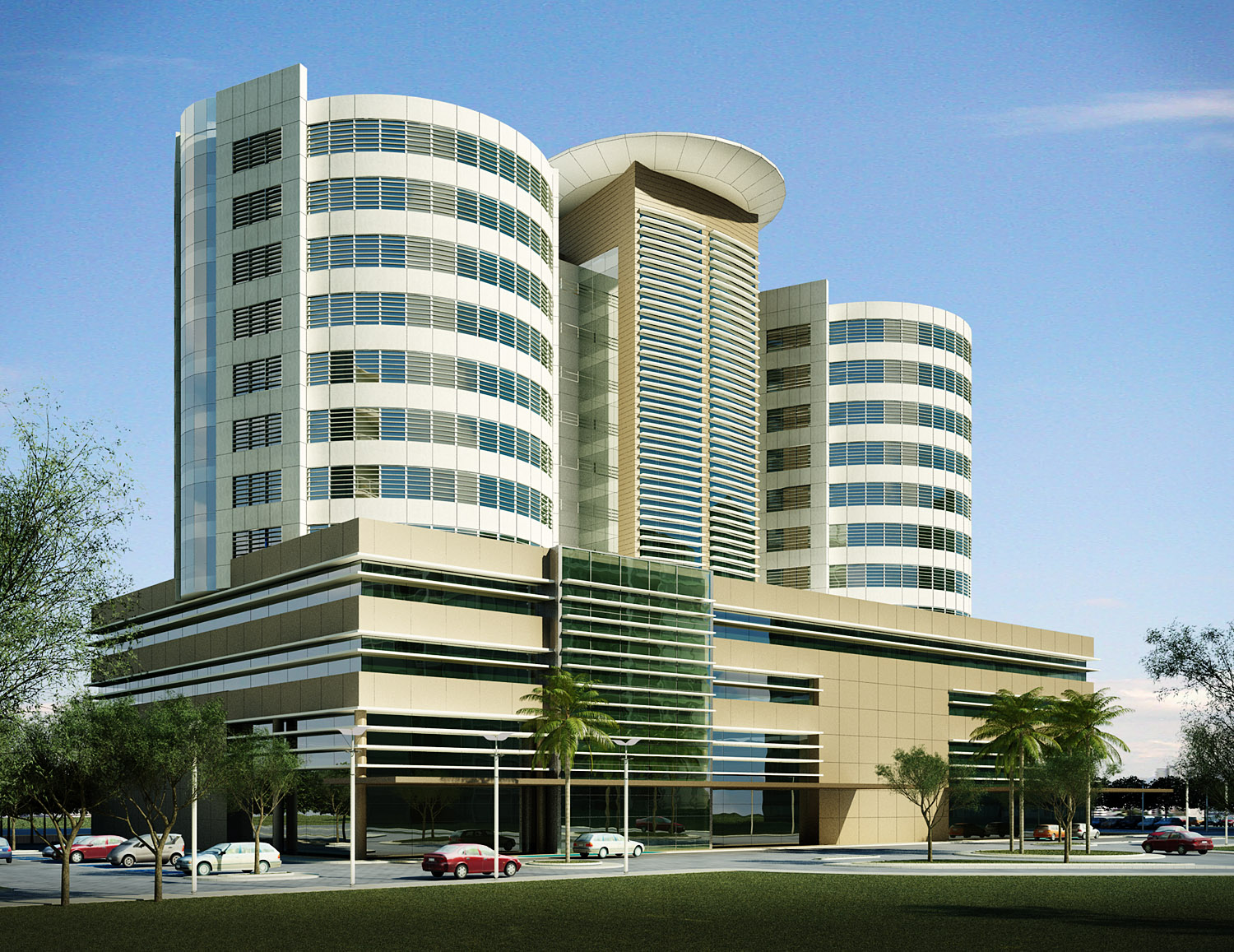 Termo: 25 anos

Valor do contrato: R$ 2,459,062,355.58

Concessionária: Ceará Saúde S.A

Objeto: construção, fornecimento de equipamentos, manutenção e gestão de serviços não assistenciais.
24
Legal Framework
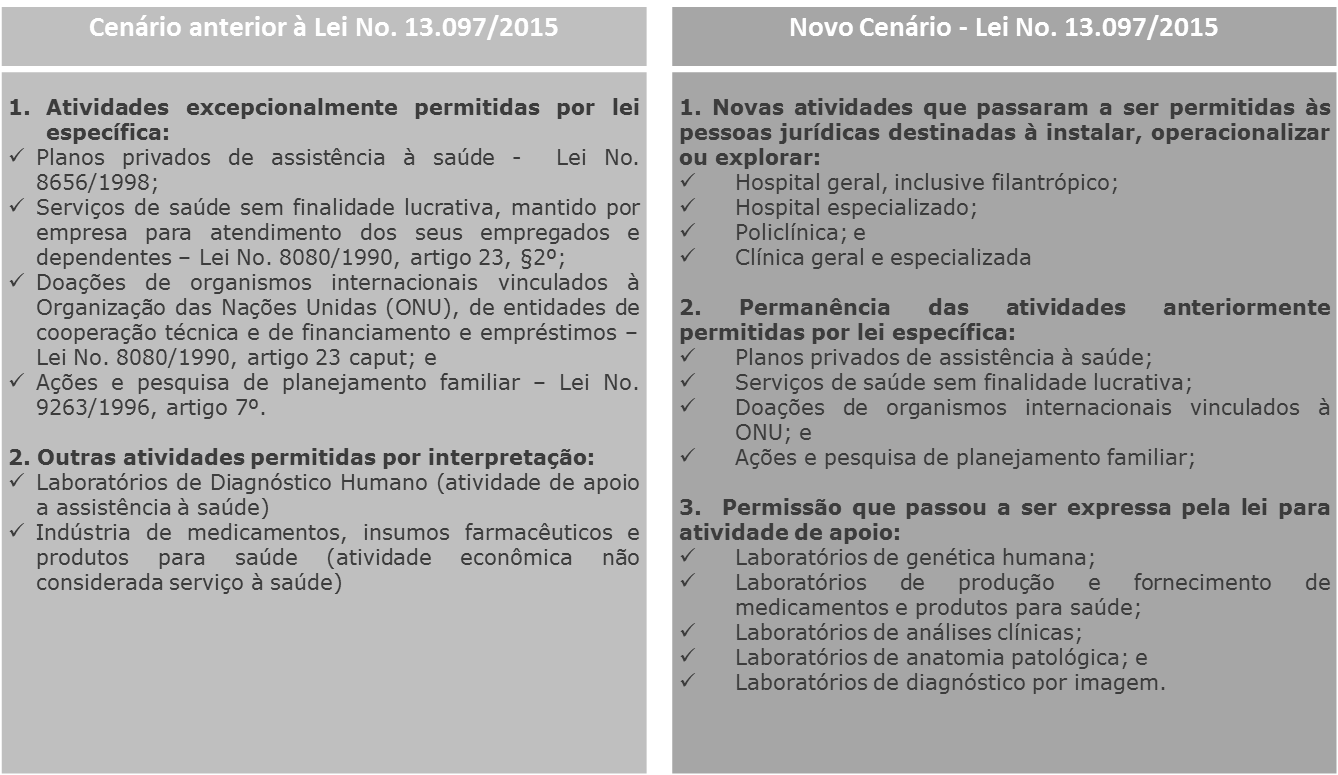 25
Contatos
Roberto Augusto Nogueira de Pary
roberto.pary@souzacescon.com.br
11 3089 6598

André Alarcon
aalarcon@demarest.com.br
11 3356 1821
26
Obrigado